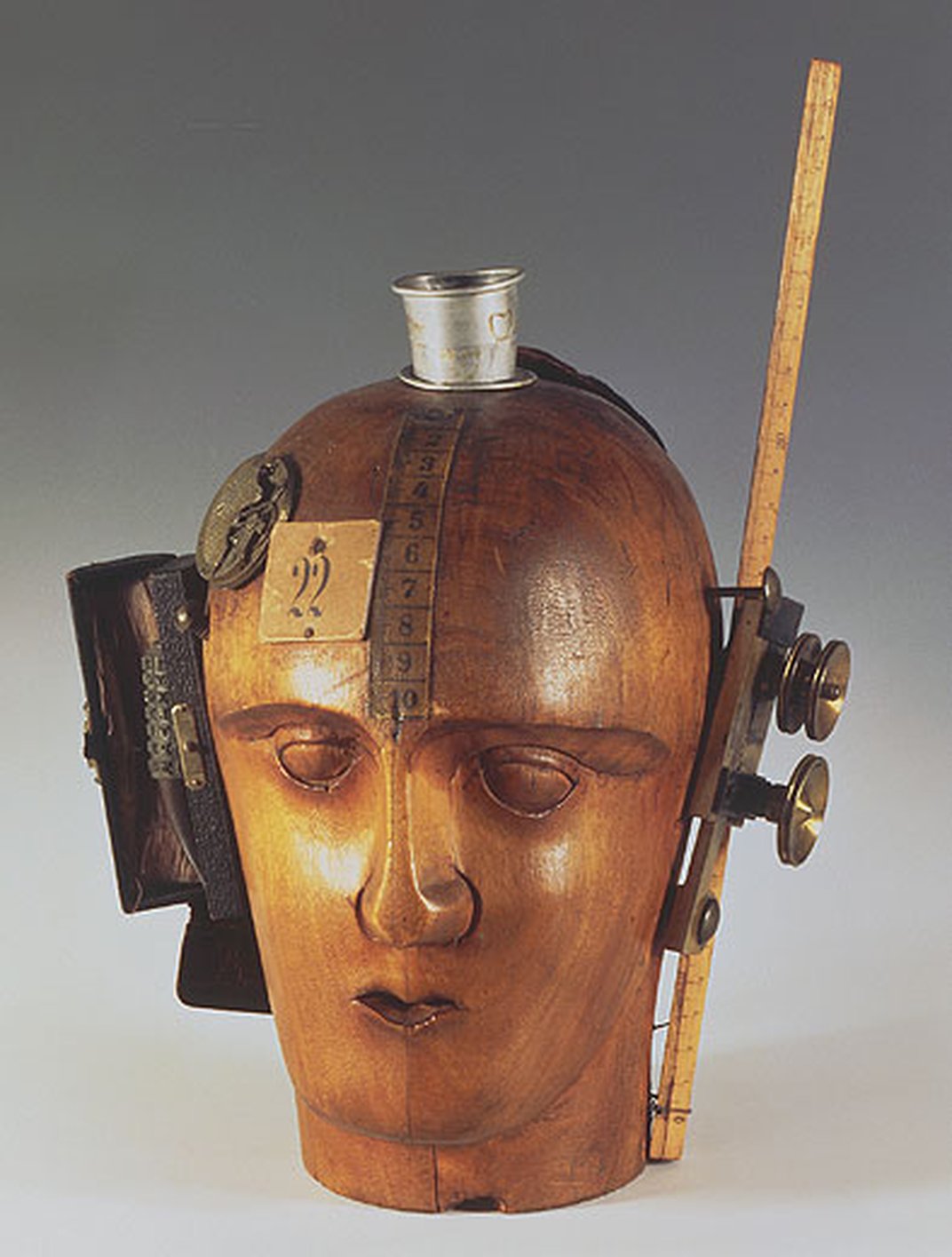 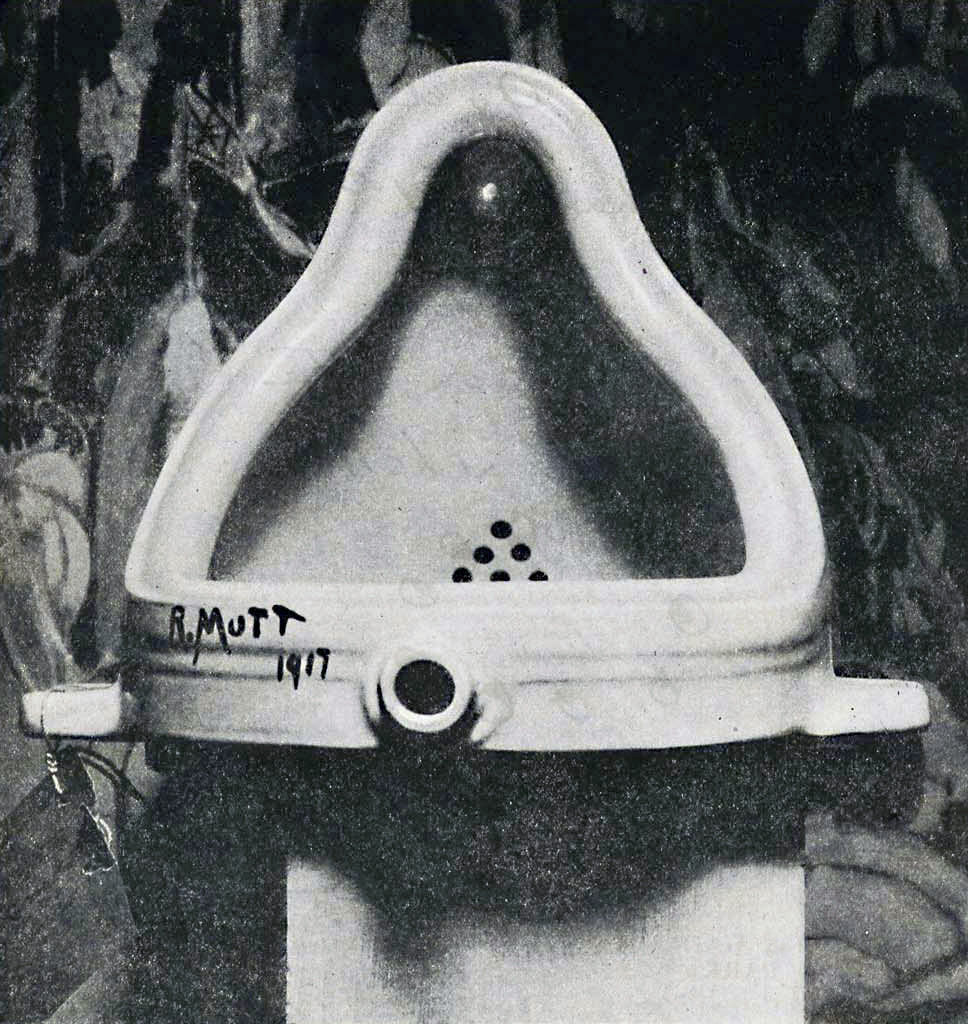 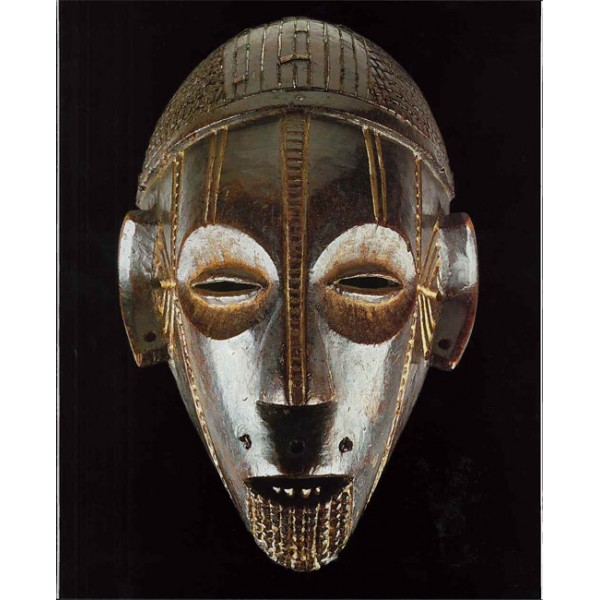 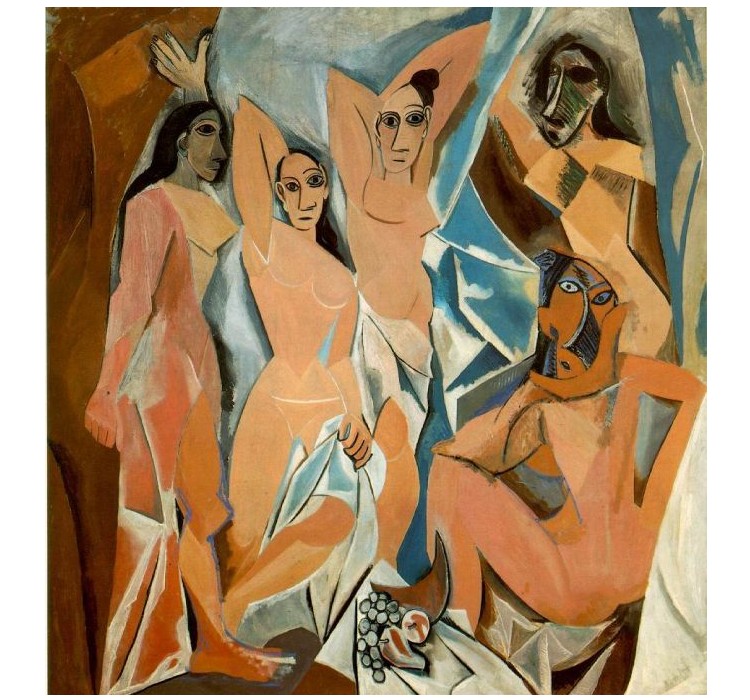 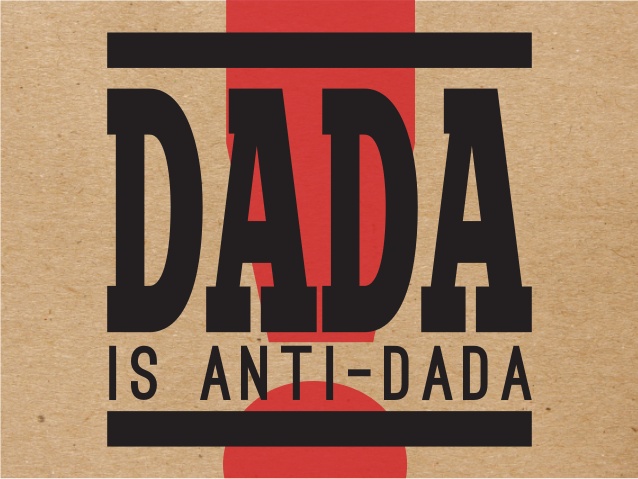 DADA
ou néant absolu ?
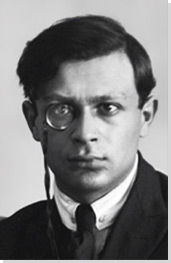 Tristan Tzara (Samuel Rosenstock)
le 16 avril 1896 en Roumanie – le 25 décembre 1963 à Paris
Trois étapes de sa vie :
Bucarest
Zürich
Paris 

Hugo Ball, Jean Arp : Cabaret Voltaire, 5 février 1916
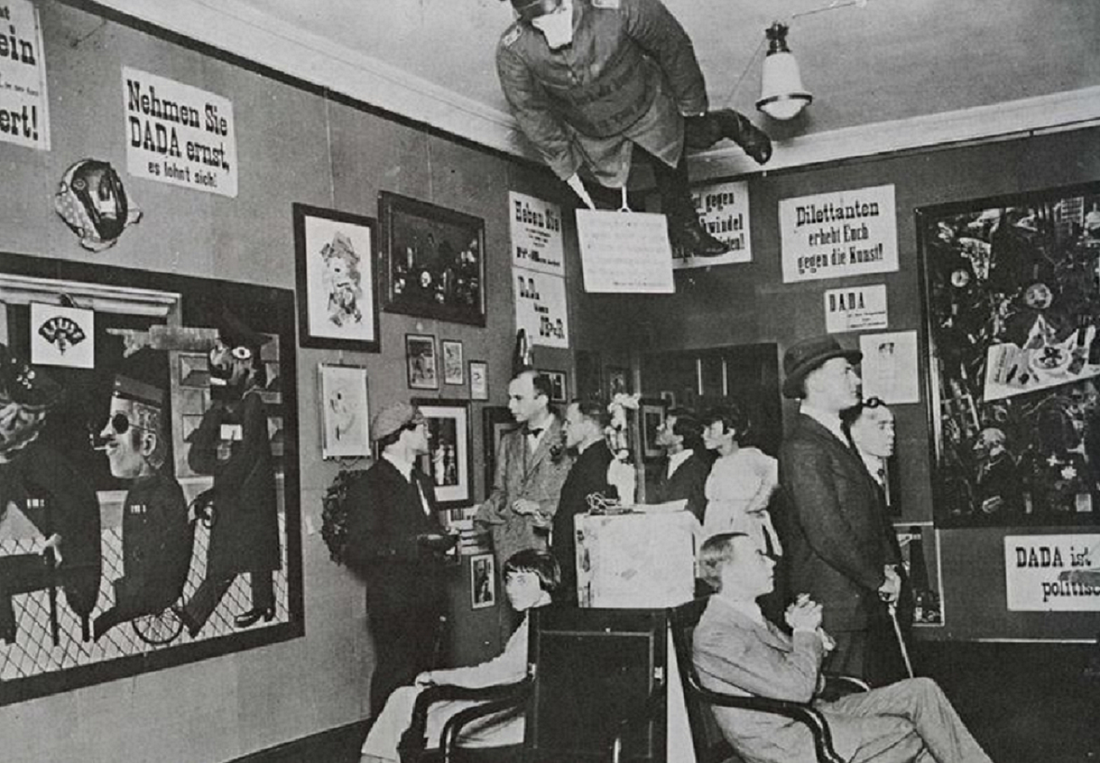 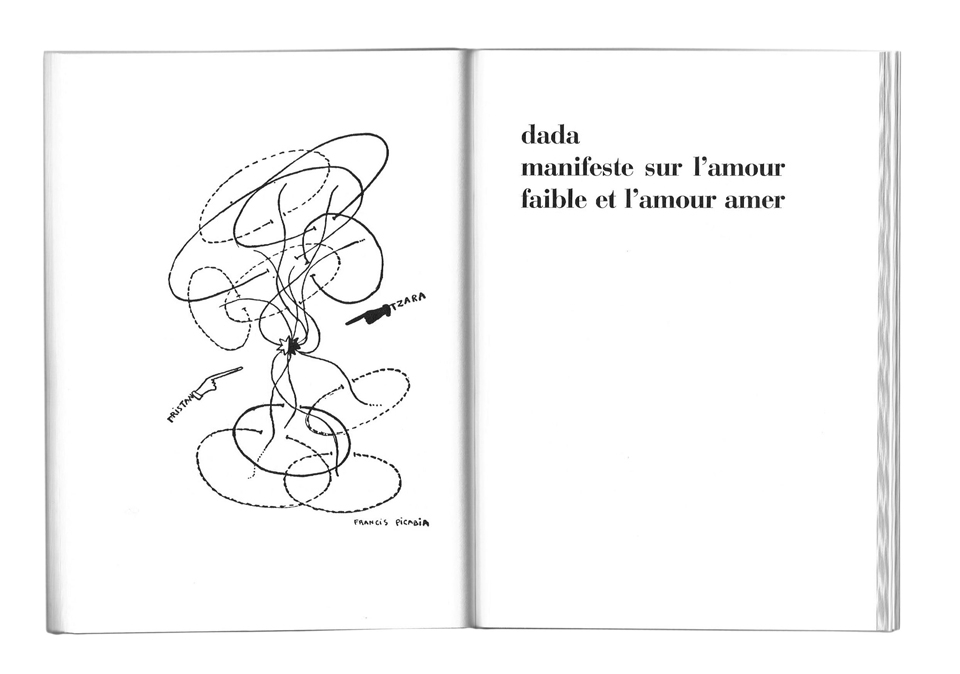 Œuvres dada
La Première Aventure céleste de Mr Antipyrine (1916),
Vingt-cinq poèmes (1918),
Sept manifestes Dada (1924)
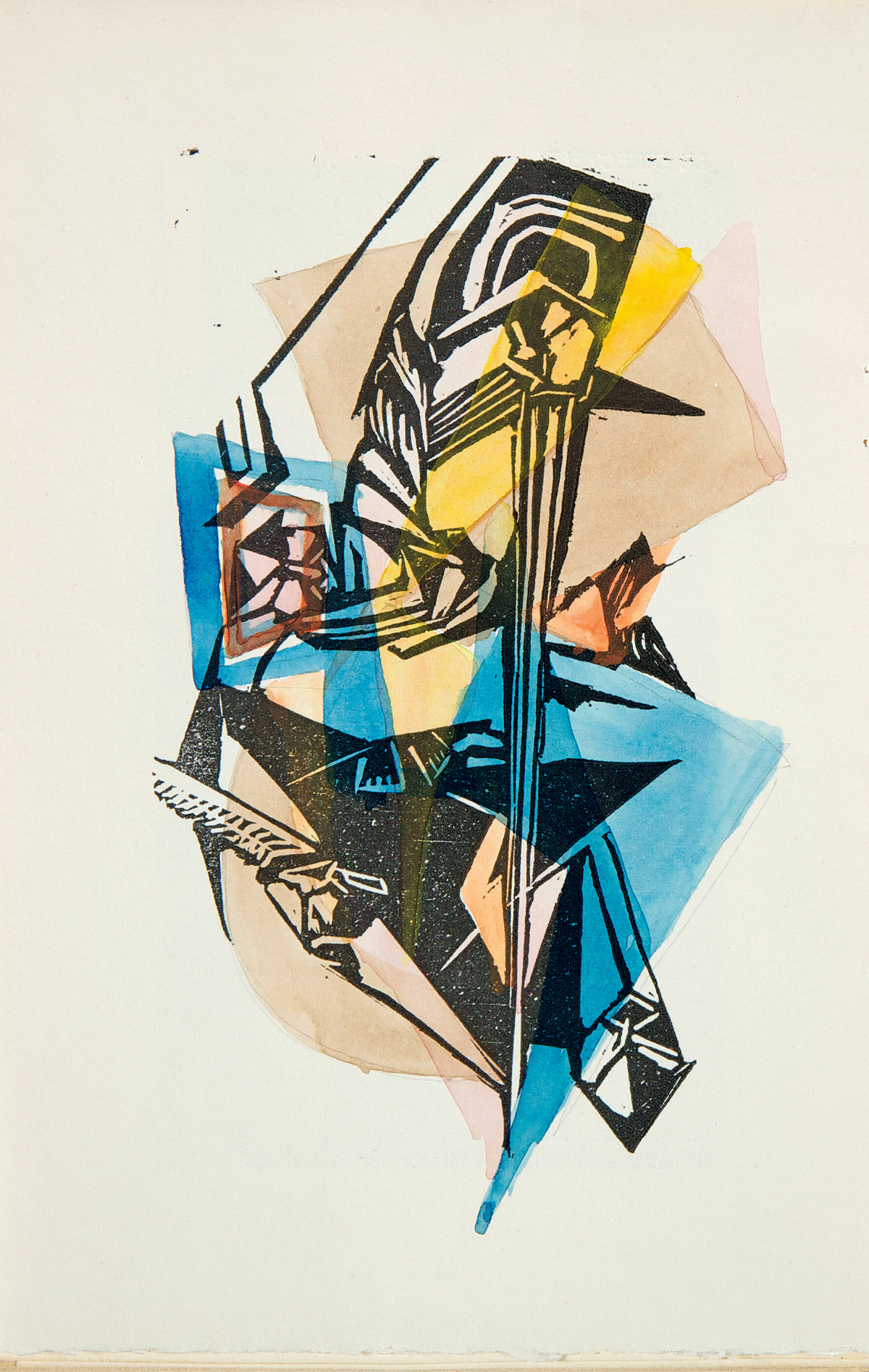 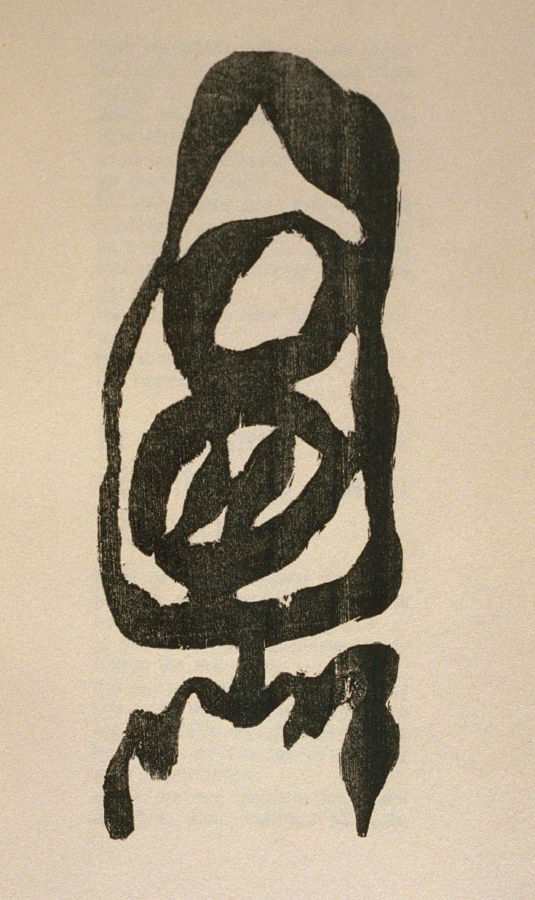 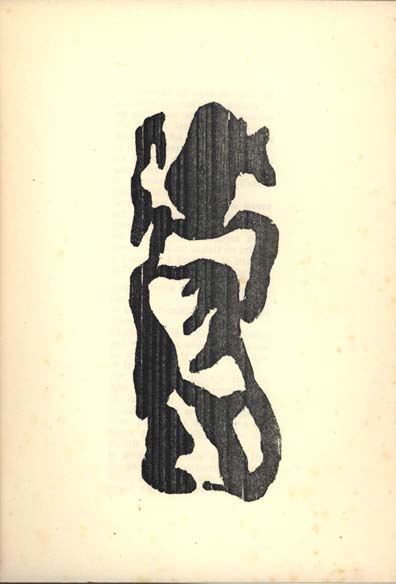 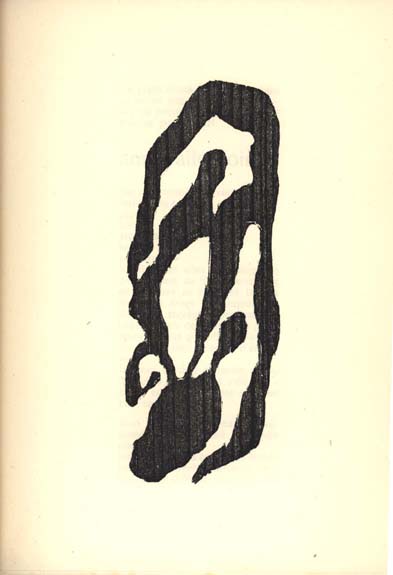 Illustrations de Vingt-cinq poèmes
choquer le bourgeois 
ouragan dévastateur de la folie 
rôle du hasard dans la création poétique 

« J'ai sorti mon vieux rêve de sa boîte, comme tu prends un chapeau
   Le sommeil est un jardin entouré de doutes
   On en distingue pas la vérité du mensonge. »
DADA N’EST RIEN
DADA ATTAQUE TOUT CE QUI VIT
BOULEVERSEMENT
VIOLENCE
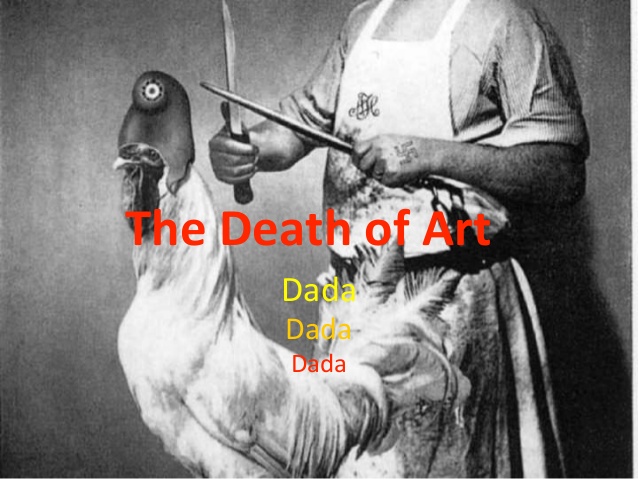 La vie de DADA
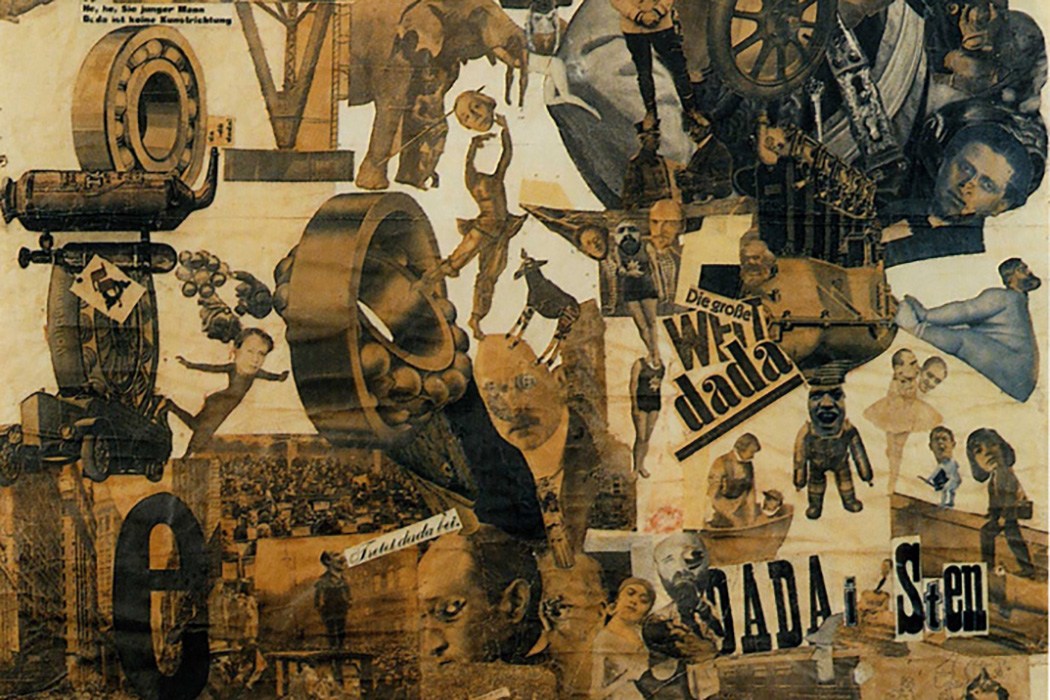 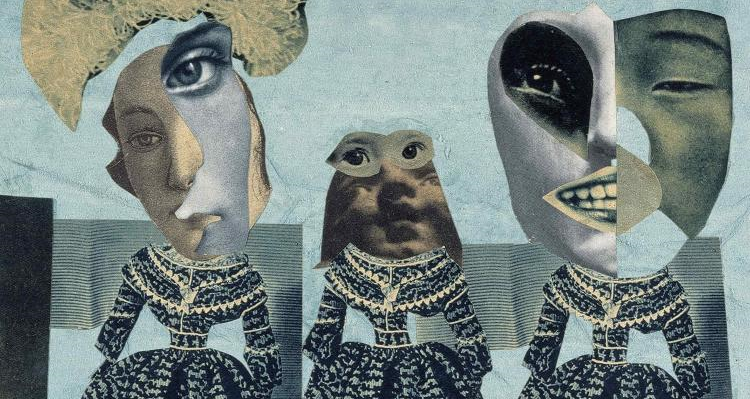 Pan-Pan au cul du nu nègre
Pan-pan !
Fin-fin
Pan-pan
Finale
Pan-pan !
o i u a
pan-pan
Da capo
Bê
Pan-pan – pan-pan
Pan-pan
FIN!